السلام عليكم ورحمة الله
اهلا و سهلا স্বাগতম
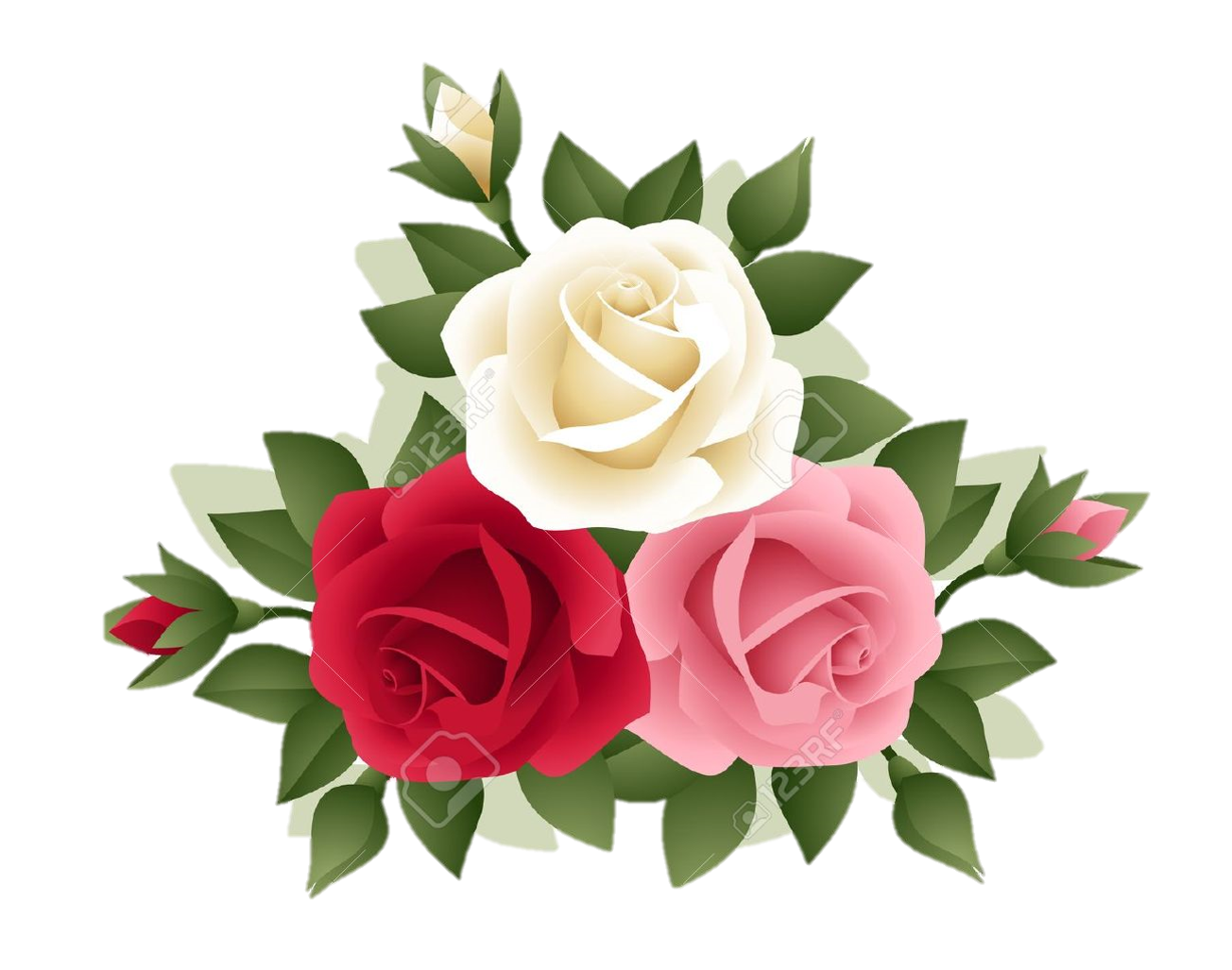 সবাইকে
শুভেচ্ছা
শিক্ষক পরিচিতি
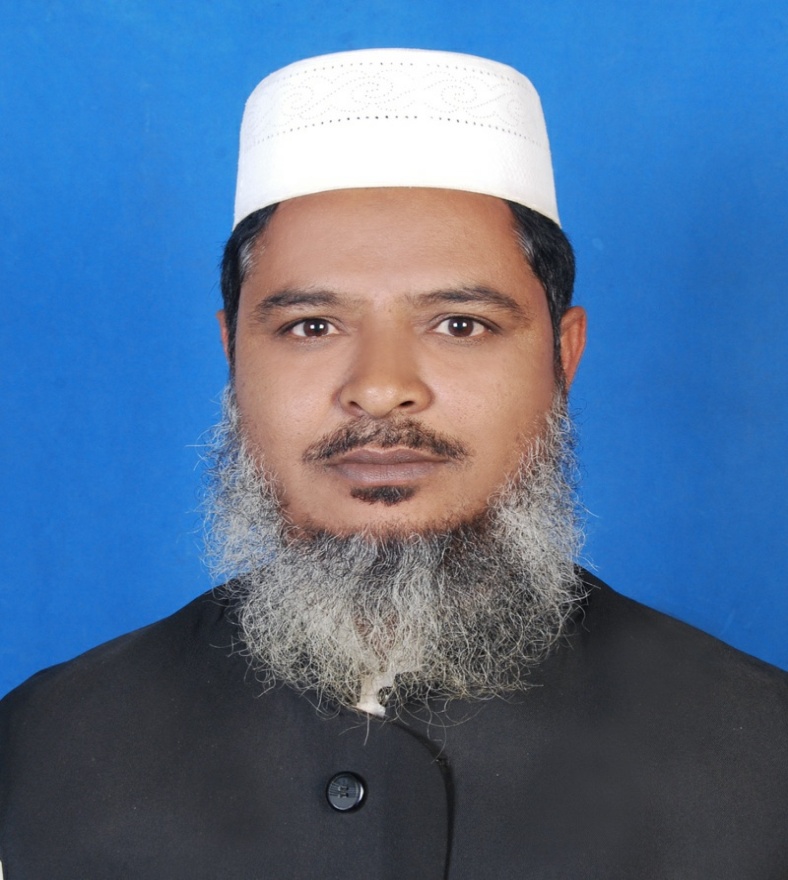 মোঃ শফিকুল ইসলাম ভূইয়া 
সহকারি সুপার 
উমেদনগর শাহপরান দারুচ্ছুন্নাৎ  দাখিল মাদরাসা, হবিগঞ্জ সদর, হবিগঞ্জ।  
E-mail-  shafiqbhuyan78@gmail.com
 মোবাঃ 0১৭৩২ ৪৯৬৭৬১
পাঠ পরিচিতি
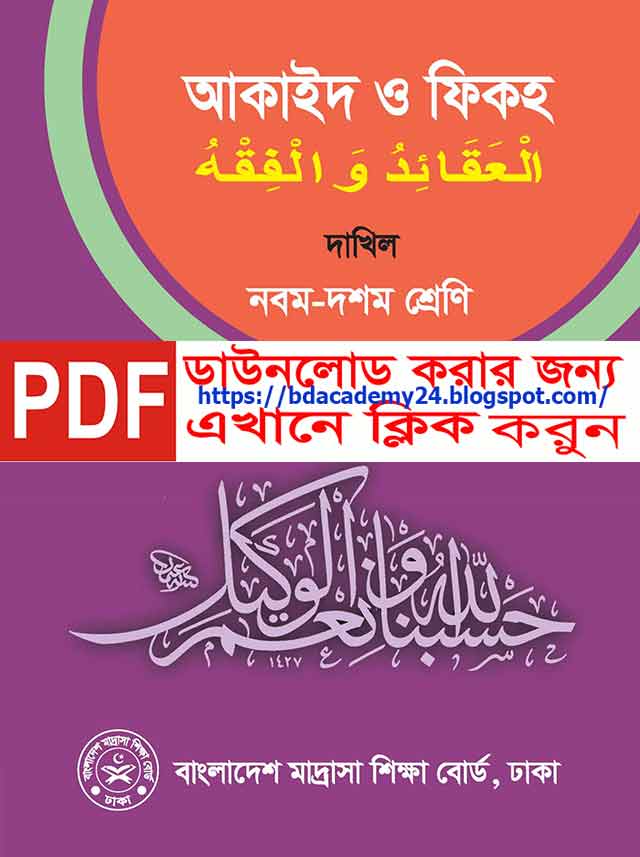 আল আকায়েদ ওয়াল ফিকহ 
দাখিল নবম শ্রেণি  
প্রথম ভাগ: আল আকায়েদ 
প্রথম অধ্যায়- الدين এর প্রথম পরিচ্ছেদ- الإيمان এর প্রথম পাঠঃ  
الإيمان والمؤمن بضوء القرأن والسنة
(কুরআন ও সুন্নাহের আলোকে ইমান ও ইমানদার )
নিচের চিত্রগুলো লক্ষ্য করঃ
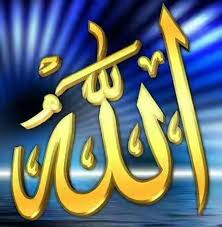 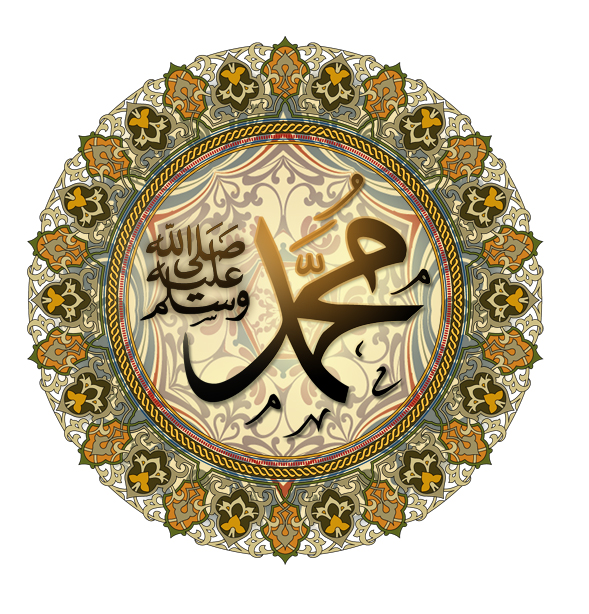 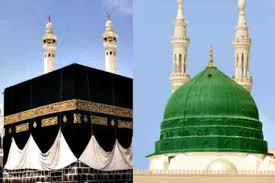 নিচের চিত্রগুলো লক্ষ্য করঃ
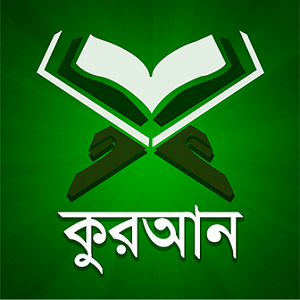 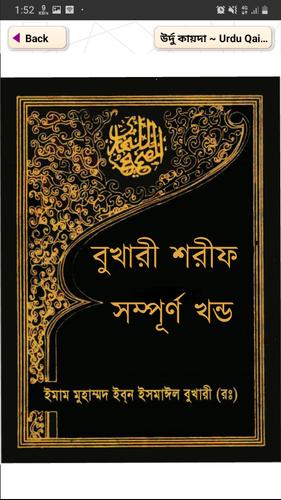 পাঠ শিরোনামঃ
الإيمان والمؤمن بضوء القرأن والسنة
(কুরআন ও সুন্নাহের আলোকে ইমান ও ইমানদার )
24-Jan-21
6
শিখনফল
এই পাঠ শেষে শিক্ষার্থীরা...
الإيمان  এর আভিধানিক অর্থ- বলতে পারবে।
مؤمن  এর পরিচয় দিতে পারবে। 
الإيمان  এর বিষয় সমূহ বর্ণনা করতে পারবে।
24-Jan-21
7
পাঠ উপস্থাপনা
ইমানের আভিধানিক অর্থঃ الإيمان  শব্দটি الأمن থেকে বাবে افعال এর মাসদার।  আভিধানিক অর্থ- “আন্তরিক বিশ্বাস”। এ বিশ্বাসের অধিকারী মু’মিন।
ইমানের পারিভাষিক অর্থঃ শরিয়তের পরিভাষায়, নবি করিম (স)- এর সত্বা ও গুণাবলীর প্রতি সর্বোচ্চ পর্যায়ের সম্মান প্রদর্শন, চুড়ান্ত তা’যিম প্রকাশসহ আন্তরিকভাবে বিশ্বাস করা এবং তিনি আল্লাহর তা’আলার পক্ষ থেকে যা নিয়ে এসেছেন তার প্রতি দৃঢ় বিশ্বাস পোষণ করা এবং মুখে স্বীকৃতি দেয়া।
পাঠ উপস্থাপনা
ইমানের অবস্থানঃ ইমানের অবস্থান হলো- মু’মিনের ক্বালব বা অন্তরে, এ প্রসঙ্গে মহান আল্লাহ তা’আলা ইরশাদ করেন-  
١ــ قال تعالى: "ألَئِكَ كُتِبَ فِيْ قُلُوْبِهِمُ الْإيْمَانَ" (المجادلة: ٢٢) 
٢ــ وقال تعالى: "وَلَمَّا يَدْخُلِ الْإيْمَانُ فِيْ قُلُوْبِكُمْ"(الحجرات: ١٤)
অর্থাৎ ১। ইরশাদ হচ্ছে- “তারাতো ওরাই যাদের অন্তরসমূহে ইমান লিপিবদ্ধ করা হয়েছে”। (মুযাদালাহ: ২২)।  
২। আরো ইরশাদ হচ্ছে- “যখন তাদের অন্তরে ইমান প্রবেশ করল” (হুযরাত: ১৪)। উক্ত আয়াতে কারিমাদ্বয়ে ক্বালবকে ইমানের কালে্দ্রস্থল হিসাবে ঘোষণা করা হয়েছে।
পাঠ উপস্থাপনা
ইমানের বিষয়ঃ ইমান বিষয়ে মহান আল্লাহ তা’আলা ইরশাদ করেন- 
جاء في القرأن المجيد: "يَا أيُّهَا الَّذِنَ آمَنُوْا آمِنُوْا بِاللهِ وَرَسُوْلِهِ والْكِتَابِ الَّذِيْ نَزَّلَ عَلَى رَسُوْلِهِ والْكِتَابِ الَّذِيْ أنْزَلَ مِنْ قَبْلُ وَمَنْ يَّكْفُرْ بِاللهِ وَمَلَائِكَتِهِ وَكُتُبِهِ وَرُسُلِهِ وَالْيَوْمِ الْآخِرِ فَقَدْ ضَلَّا ضَلَالًا بَعِدًا" (النساء: ١٣٦)
অর্থাৎ “হে মুমিনগণ তোমরা আল্লাহ ও তাঁর রসূলের উপর এবং রসূলের উপর অবতীর্ণ কিতাব ও পূর্বে নাযিলকৃত কিতাবের উপর ইমান আন। যে কেউ আল্লাহ, তাঁর ফেরেশতা, তাঁর কিতাবসমূহে, রসূলগণ ও পরকাল অস্বীকার করে, সে পথভ্রষ্টতার অতল তলে হারিয়ে যাবে”। (নিসা: ১৩৬) 
ইমানের বিষয়সমূহ সম্পর্কে হাদিসে জিবরাইলে (আ) এক প্রশ্নের জবাবে রাসূলুল্লাহ (স) ইরশাদ করেন- “ইমান হলো- আল্লাহ, ফেরেশতা, আল্লাহর সাক্ষাৎ, রসূল, পূণরুত্থানে বিশ্বাস এবং তকদিরের ভালো মন্দের উপর বিশ্বাস স্থাপন করা”। (মুসনাদুল ইমামিল আ’যম)।
পাঠ উপস্থাপনা
অতএব, উপরোক্ত আলোচনা থেকে কুরআন হাদিসের মাধ্যমে আমরা জানতে পারলাম, ইমানের আভিধানিক ও পারিভাষিক অর্থ এবং ইমানের কেন্দ্রস্থল, আরো জানলাম ইমানের মূল বিষয়সমূহ যা ধারাবাহিক ভাবে সাজালে পাই-
১। আল্লাহর প্রতি ইমান, 
২। ফেরেশতাগণের প্রতি ইমান, 
৩। কিতাবসমূহেরপ্রতি ইমান, 
৪। রসূলগণের  প্রতি ইমান, 
৫। পরকালের প্রতি প্রতি ইমান, 
৬। তাক্বদিরের ভালো-মন্দের প্রতি ইমান ও 
৭। মৃত্যুর পর পূণরুত্থানের প্রতি ইমান।
একক কাজ
১। الإيمان এর আভিধানিক অর্থ কী? 
২। مؤمن বলতে কি বুঝ? 
৩। الإيمان এর মূল বিষয় কয়টি?
জোড়ায় কাজ
১। ইমানের অবস্থান সম্পর্কিত কুরআনের একটি আয়াত মুখস্থ লিখ।
২। হাদিসে জিবরাইলে (আ) সম্পর্কে কি জান?
দলীয় কাজ
الإيمان এর বিষয় কয়টি ও কি কি? বিস্তারিত লেখ।
মূল্যায়ন
১।  الإيمانশব্দটি কোন বাবের মসদার? 
২। الإيمان এর আভিধানিক অর্থ কী?
৩। الإيمان এর কেন্দ্রস্থল কোথায়?
বাড়ির কাজ
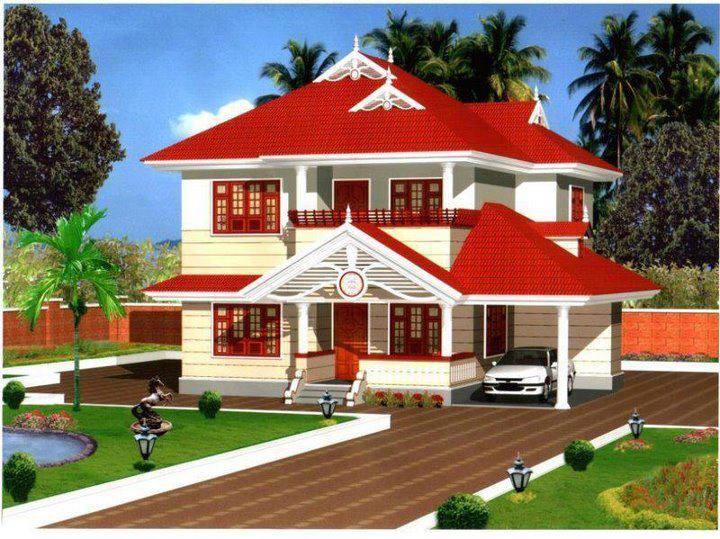 الإيمان এরআভিধানিক ও পারিভাষিক অর্থ কী? এর বিষয়সমূহ বর্ণনা কর।
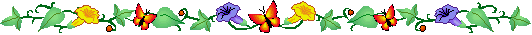 24-Jan-21
16
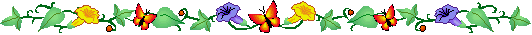 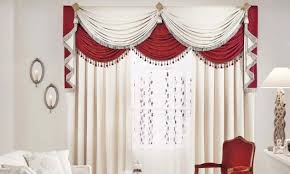 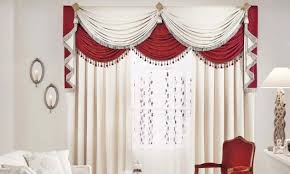 সবাইকে
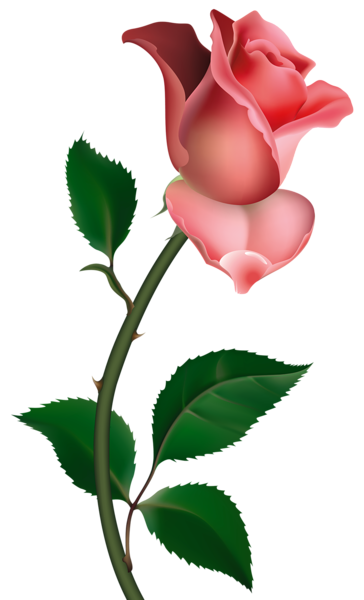 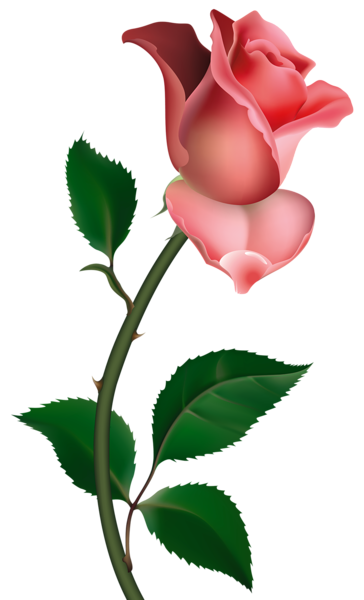 ধন্যবাদ